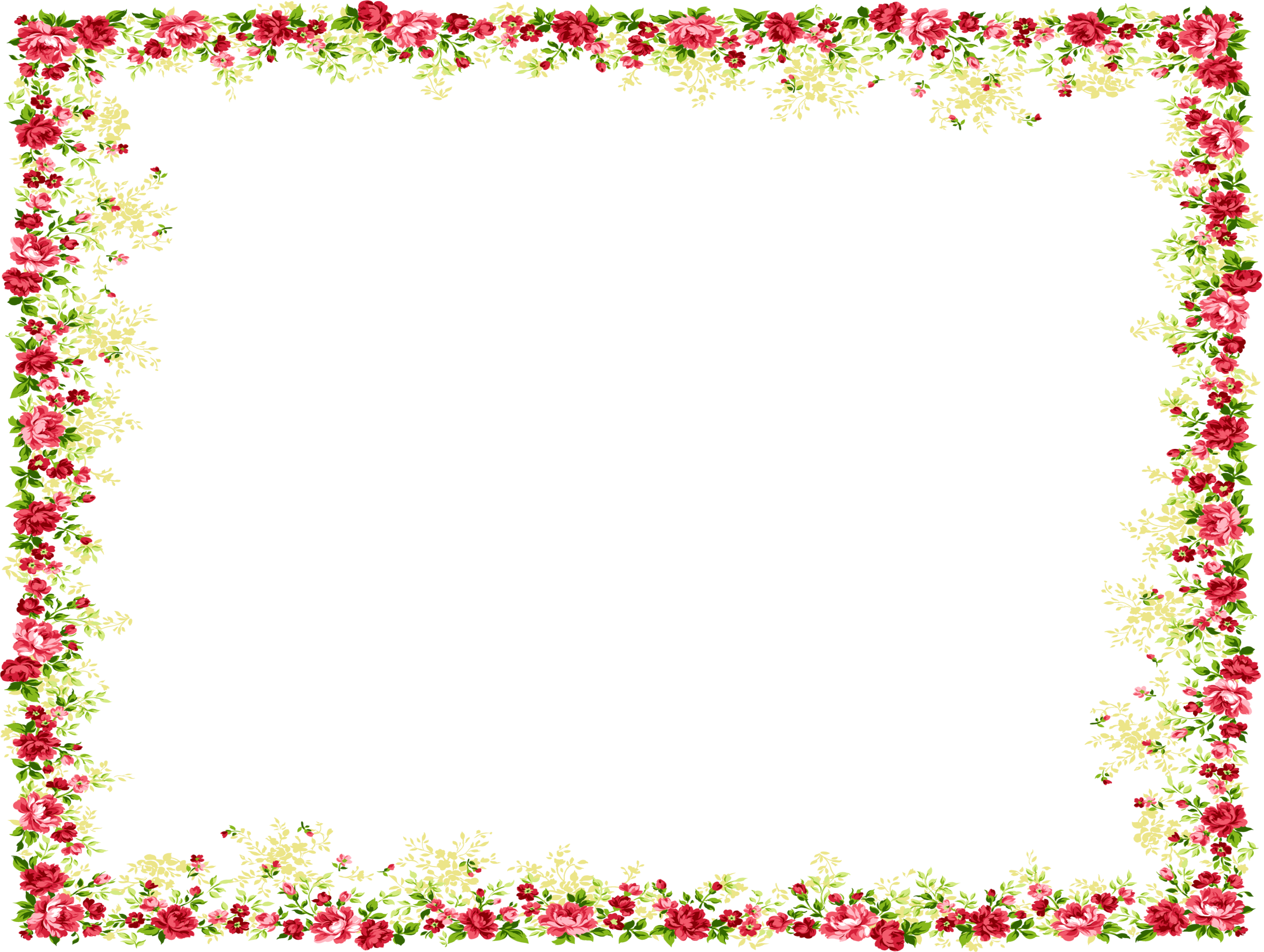 Проведение тьюториала 
в ситуации, 
когда тьюторант не определился 
с выбором коммуникативной задачи
МАОУ лицей «Синтон»
г.Чайковский
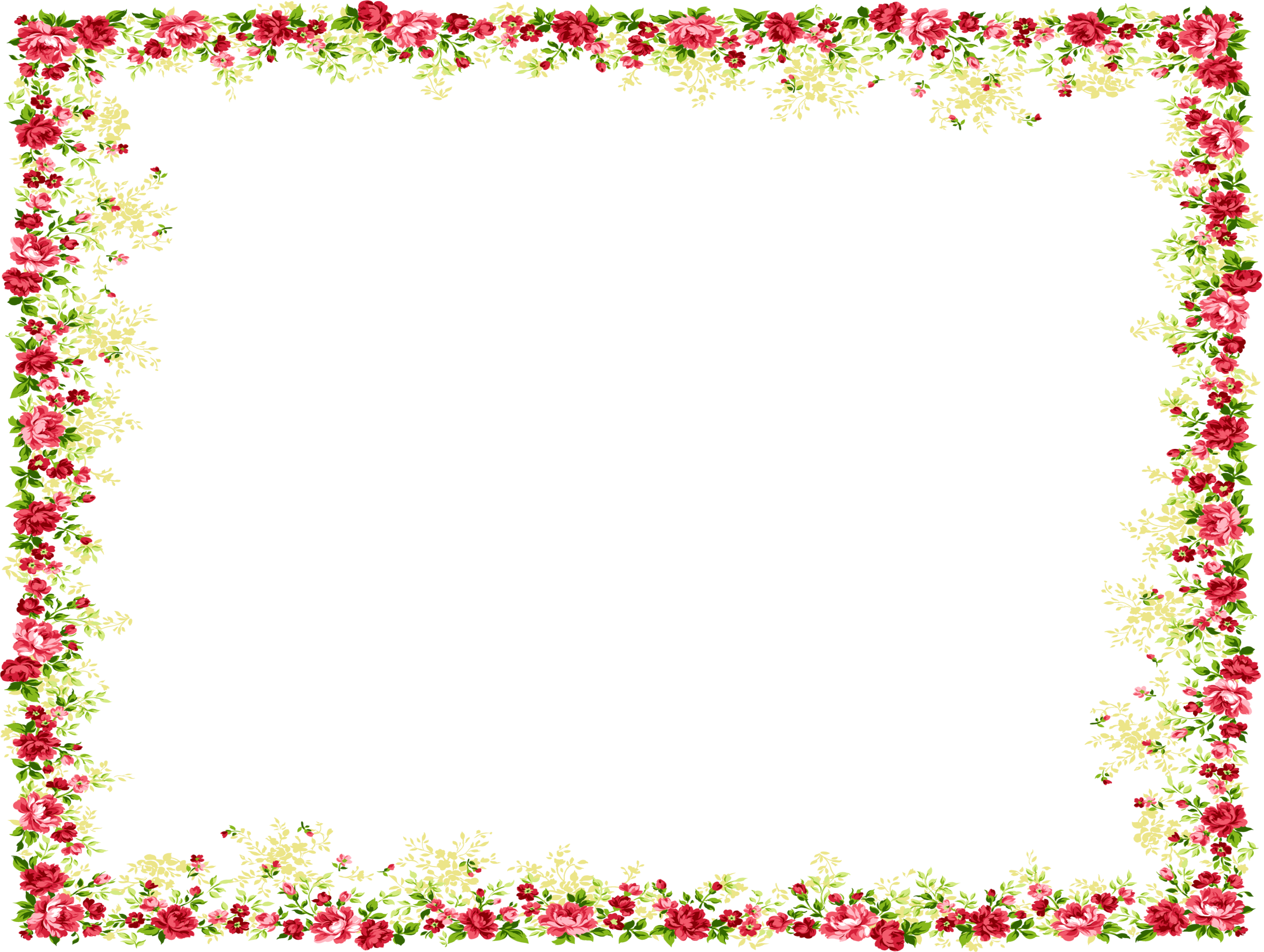 Трудности, связанные 
с выбором 
коммуникативных задач
МАОУ лицей «Синтон»
г.Чайковский
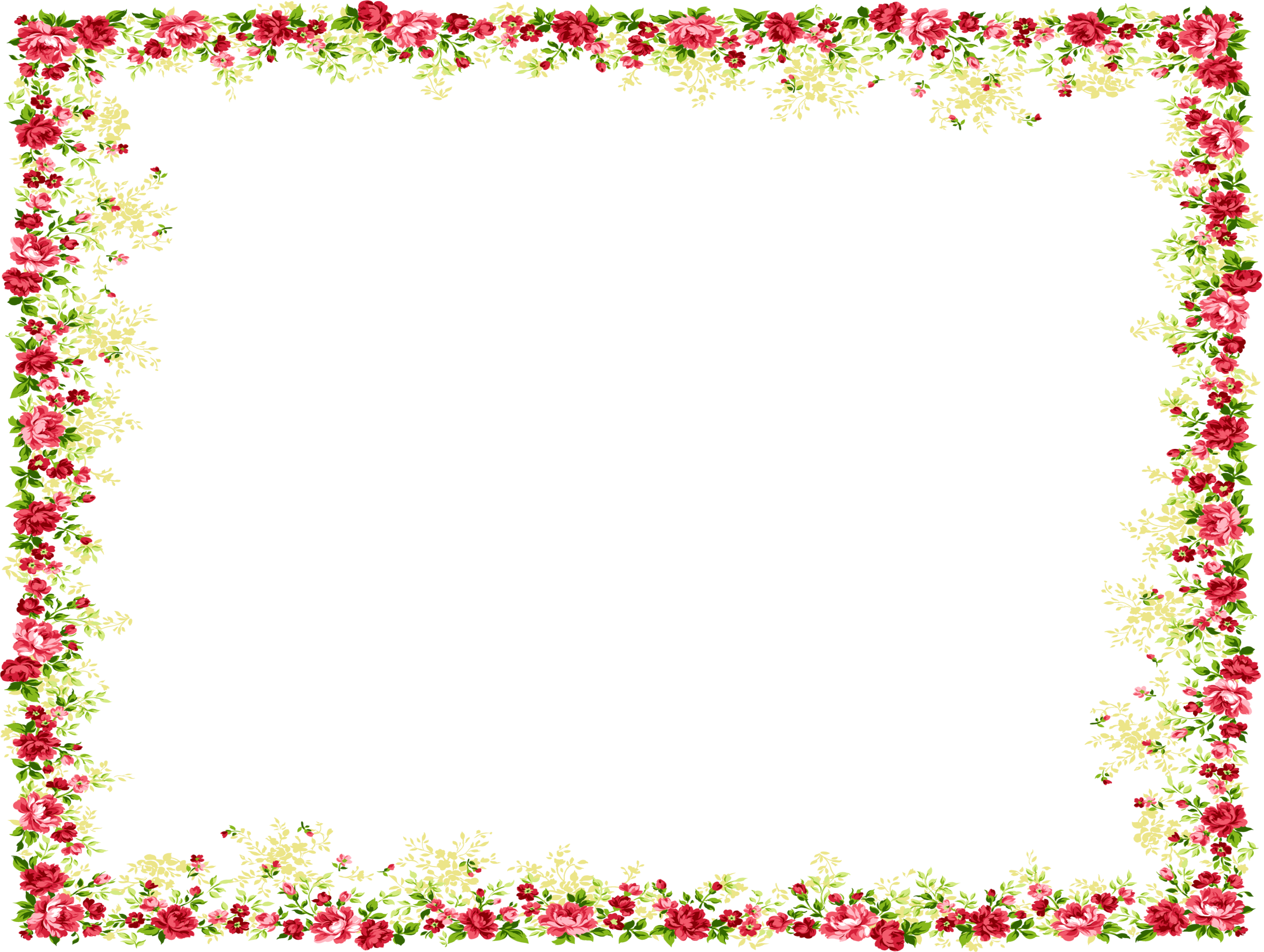 Признаки, по которым можно 
заподозрить наличие типовой ситуации
- Остались в классе 
-  Не сделали выбор КЗ с помощью стикеров
- Индифферентность к происходящему
- Чрезмерная суетливость
-  Растерянность
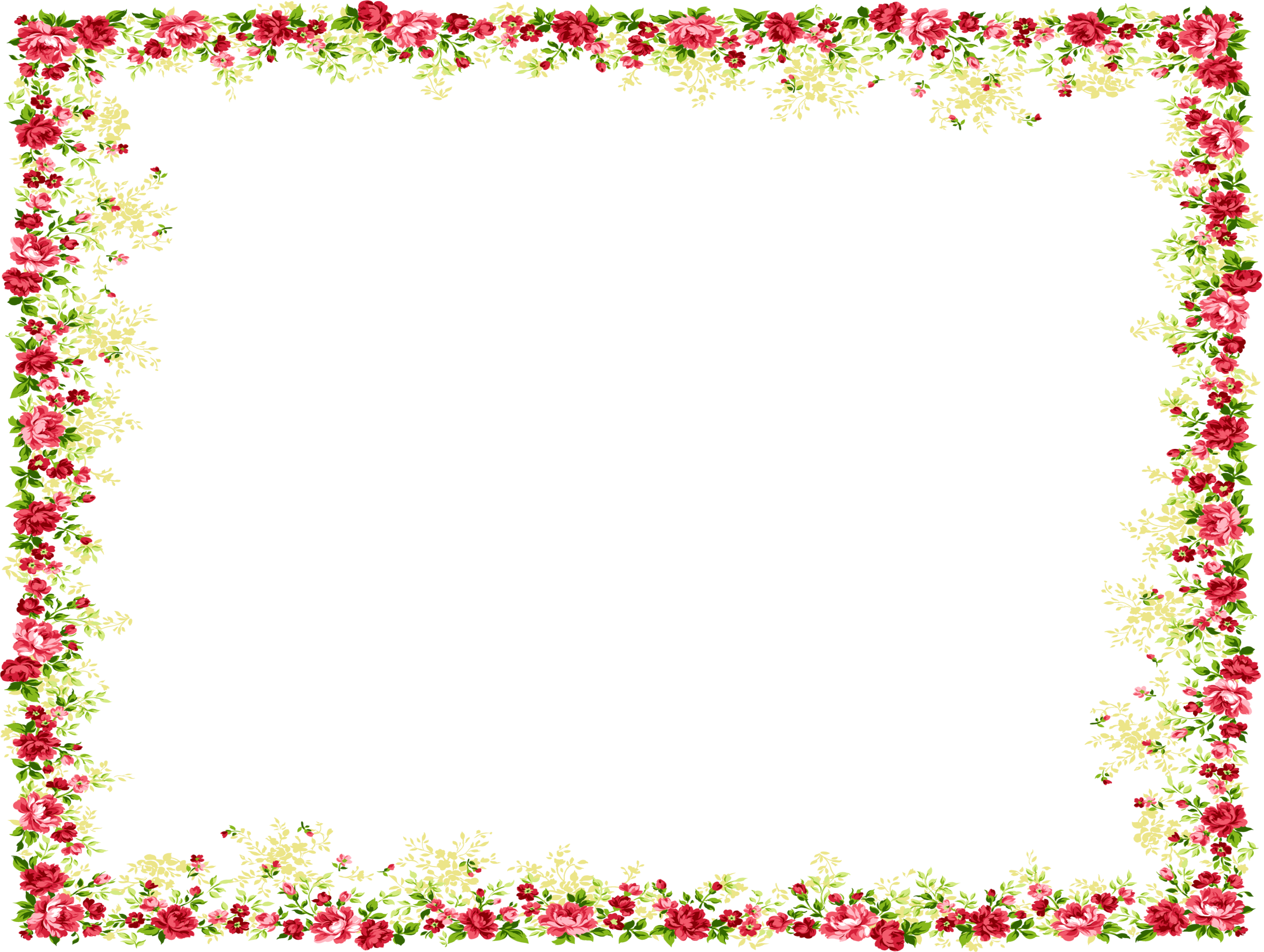 Перечень причин, которые приводят 
к возникновению типовой ситуации.
Причина 1. 
Не понимает сути коммуникативных задач 
(учащийся 1)
Причина 2. 
Отсутствует желание участвовать в КСК 
(учащиеся 2 и 3)

Причина 3. 
Не может расставить приоритеты и выбрать из пяти
 предложенных альтернатив три 
(учащийся 4)
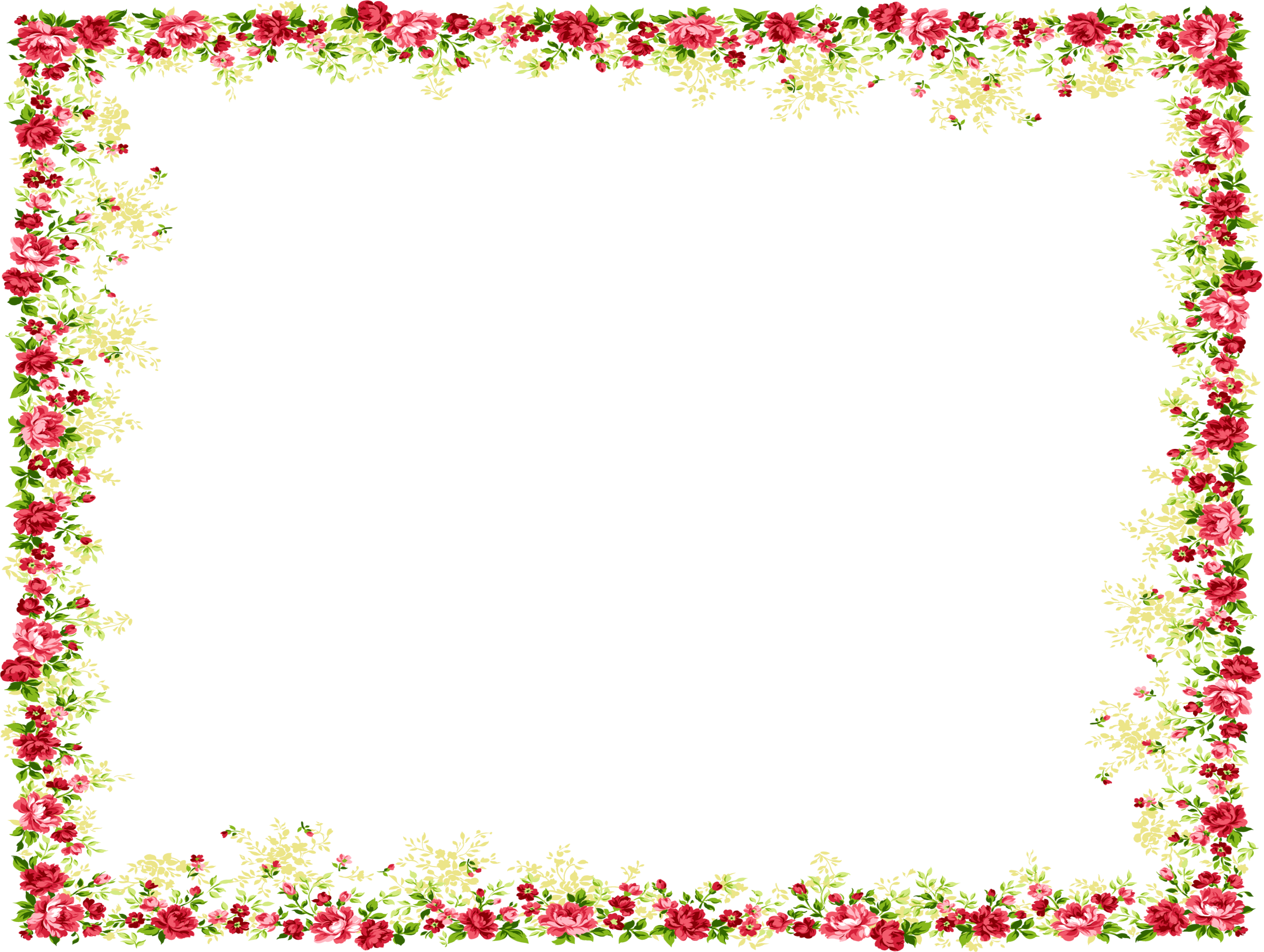 Учащийся не понимает сути
 коммуникативных задач
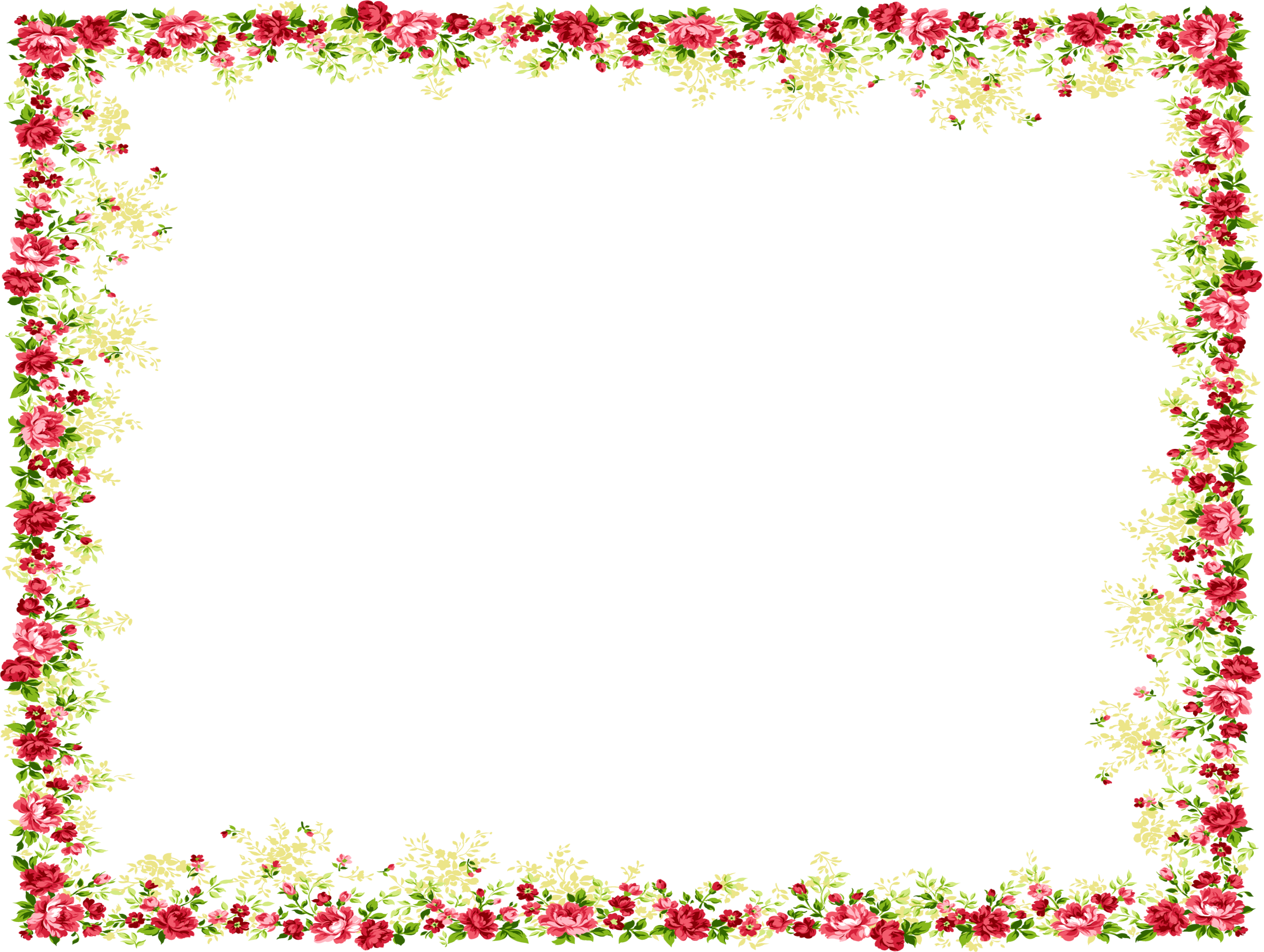 Учащийся не понимает сути
 коммуникативных задач
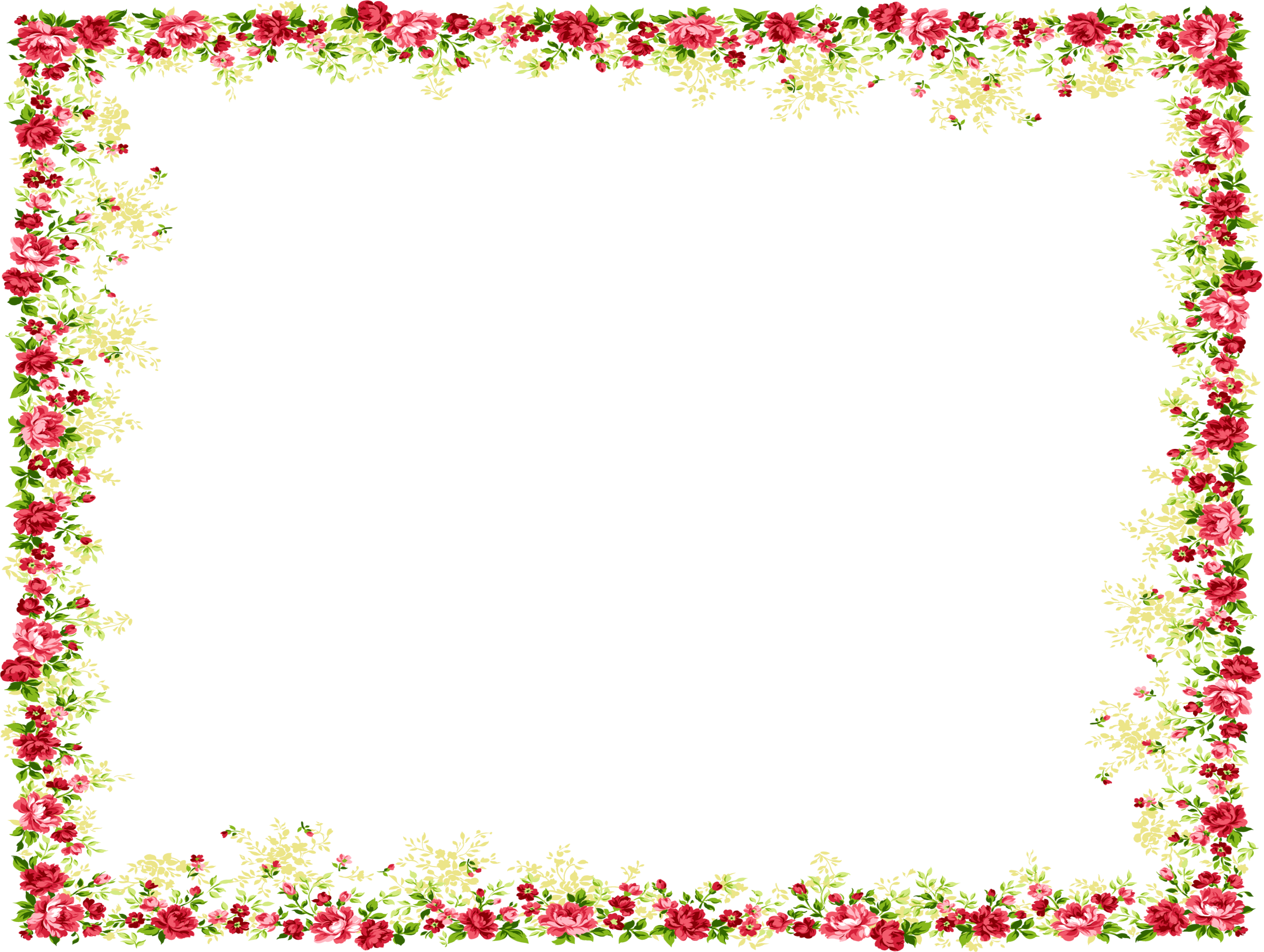 Перечень причин, которые приводят 
к возникновению типовой ситуации.
Причина 1. 
Не понимает сути коммуникативных задач 
(учащийся 1)
Причина 2. 
Отсутствует желание участвовать в КСК 
(учащиеся 2 и 3)

Причина 3. 
Не может расставить приоритеты и выбрать из пяти
 предложенных альтернатив три 
(учащийся 4)
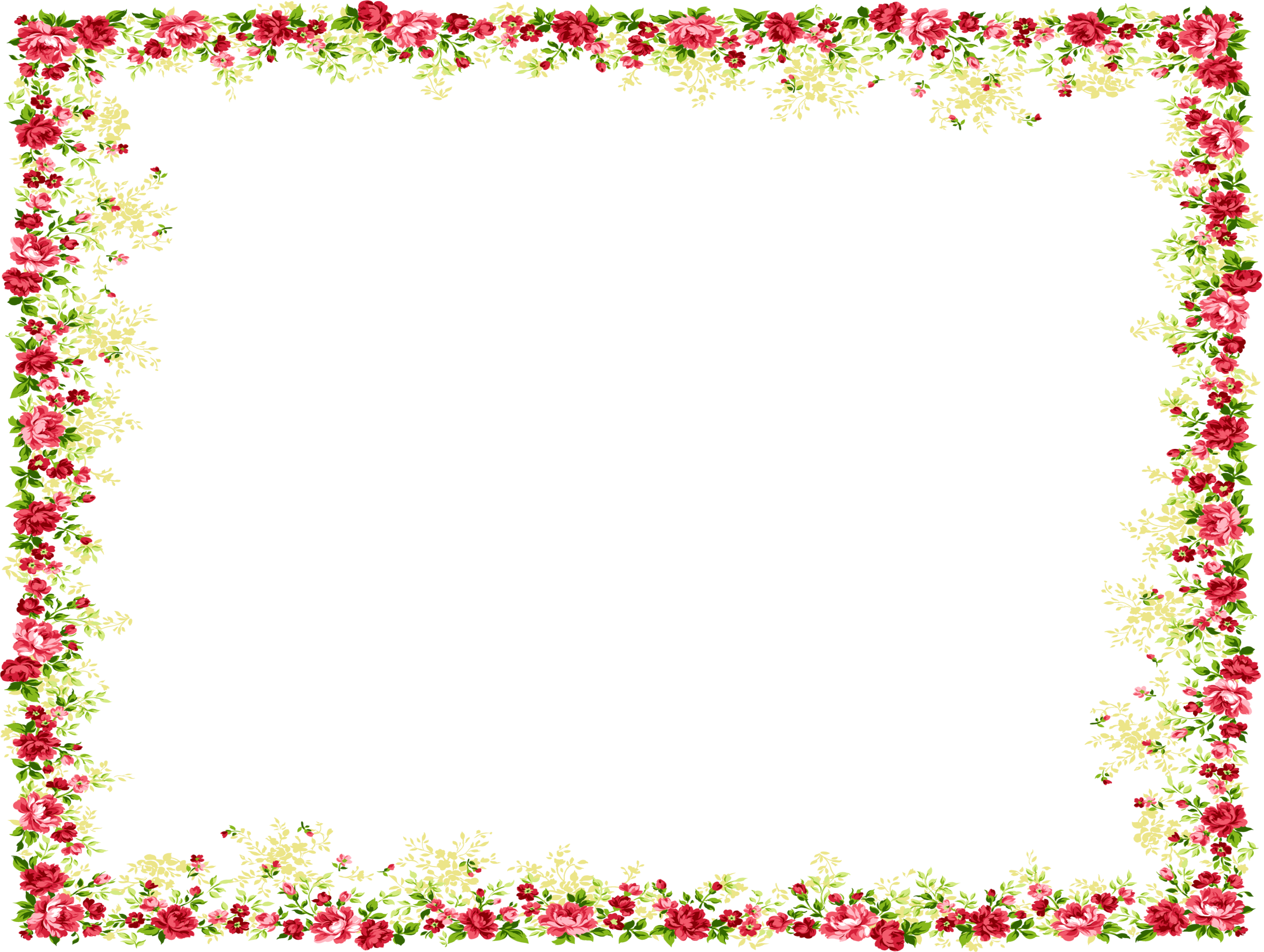 У учащихся отсутствует желание участвовать в КСК
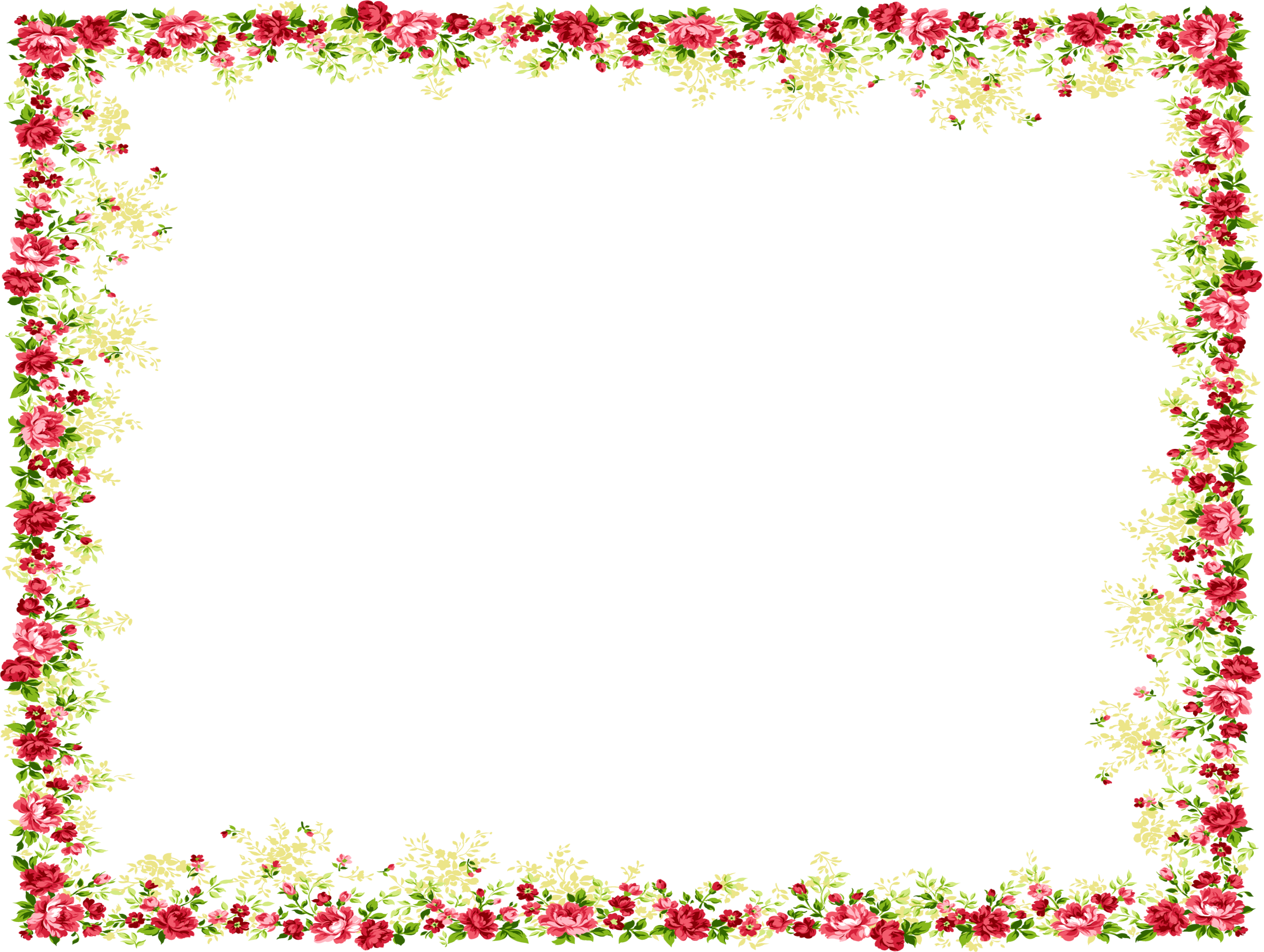 У учащихся отсутствует желание участвовать в КСК
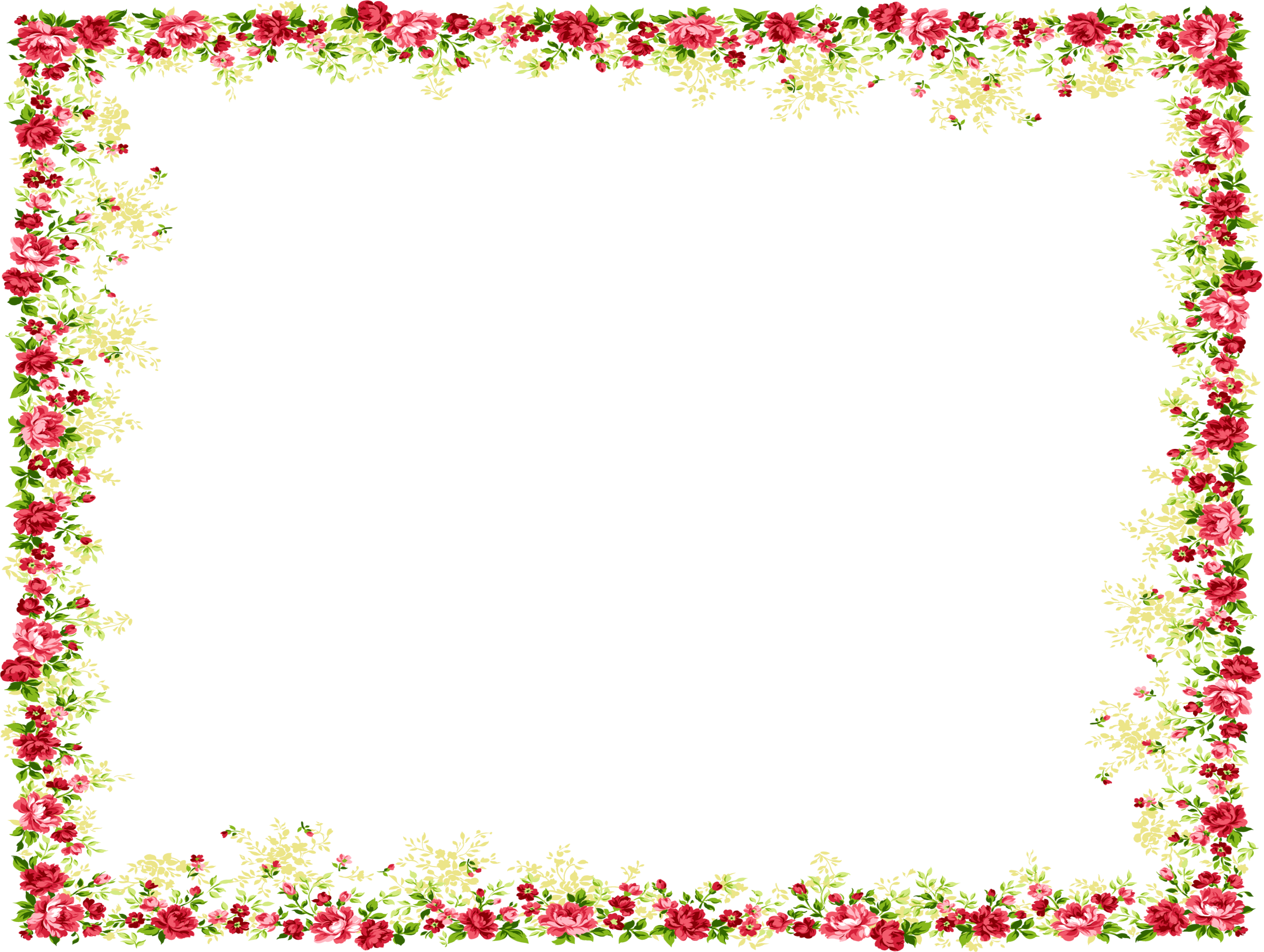 Перечень причин, которые приводят 
к возникновению типовой ситуации.
Причина 1. 
Не понимает сути коммуникативных задач 
(учащийся 1)
Причина 2. 
Отсутствует желание участвовать в КСК 
(учащиеся 2 и 3)

Причина 3. 
Не может расставить приоритеты и выбрать из пяти
 предложенных альтернатив три 
(учащийся 4)
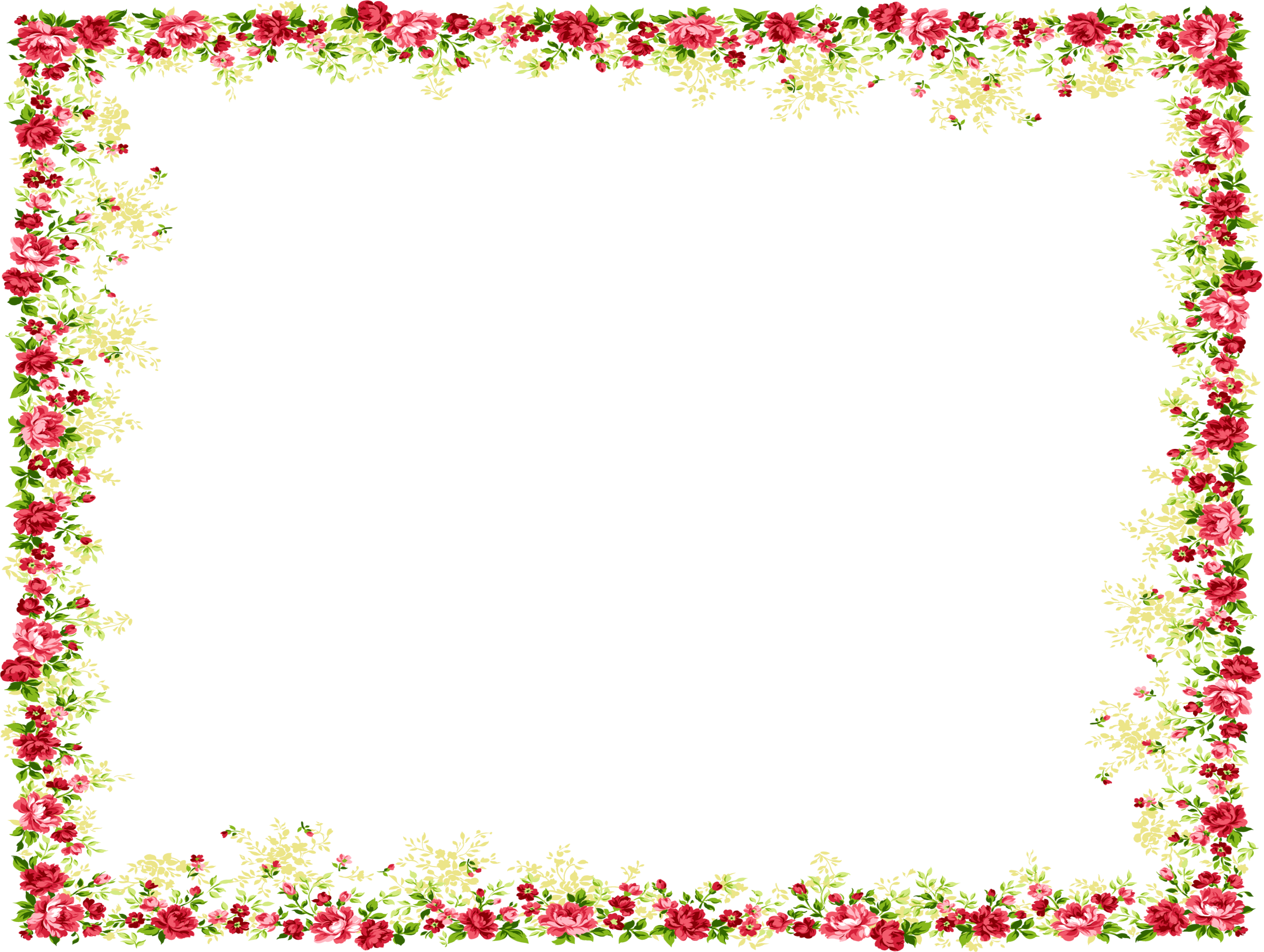 Учащийся не может расставить приоритеты и выбрать из пяти предложенных альтернатив три
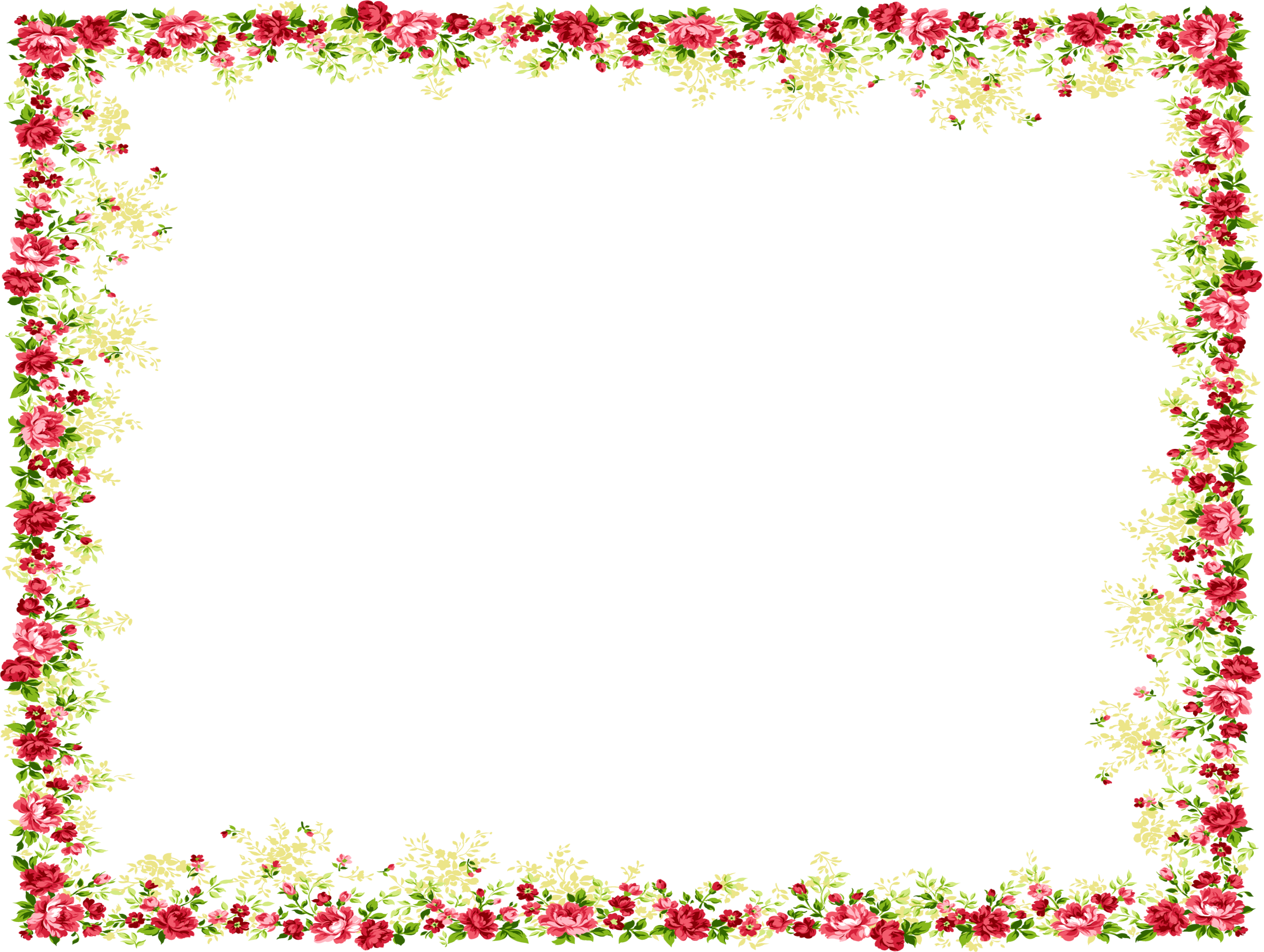 Учащаяся не может расставить приоритеты и выбрать из пяти предложенных альтернатив три
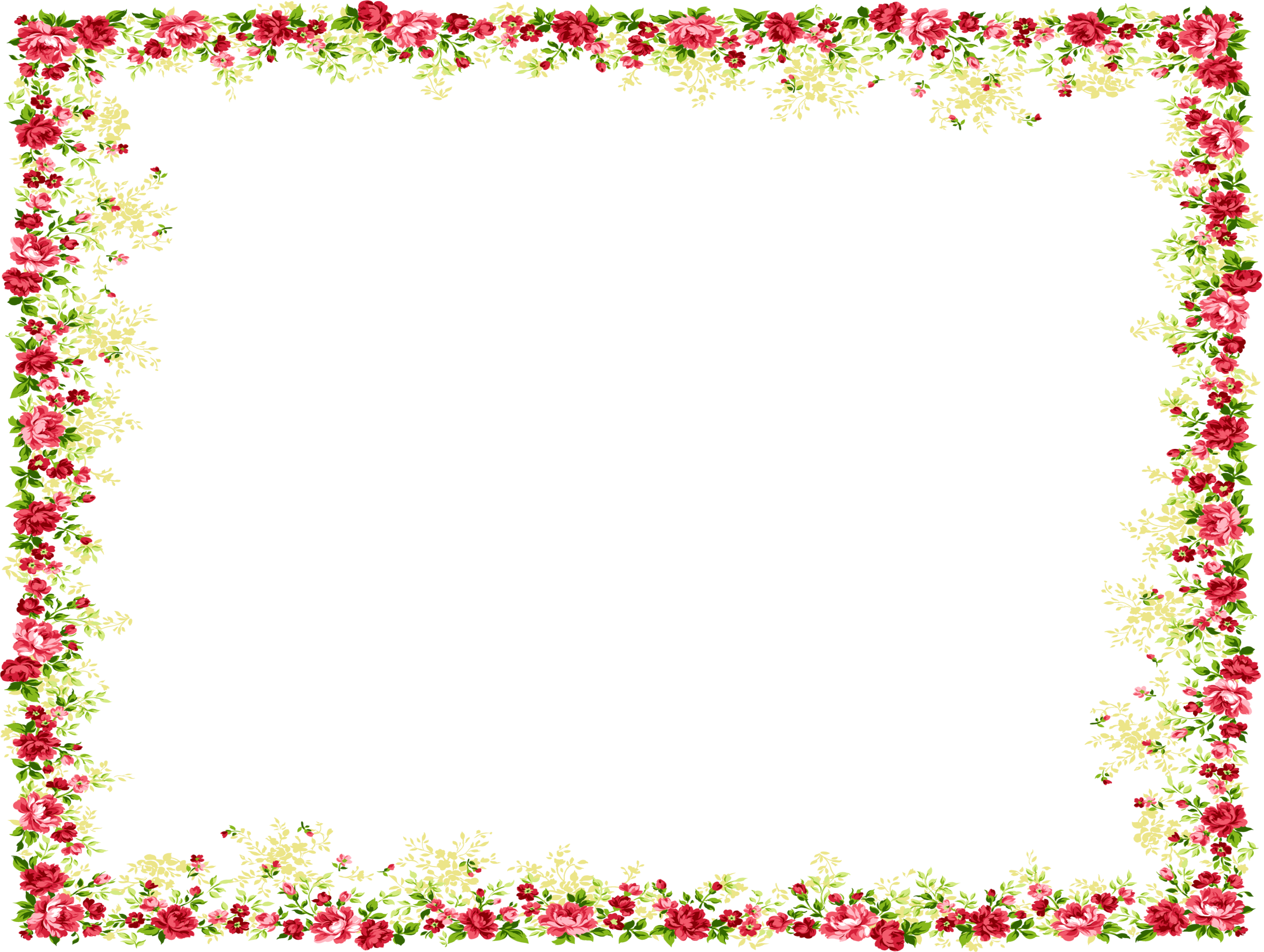 Творческая группа педагогов:
 Успенская Елена Алексеевна–заместитель директора по УВР
 Ошмарина Валентина Вячеславовна-учитель английского языка, заместитель директора по ВР
 Корепанова Светлана Юрьевна-учитель английского языка, руководитель ЛМО иностранных языков
 Караганова Екатерина Владимировна-учитель английского языка
 Овчинникова Ольга Александровна-учитель английского языка